Business Data Communications & Networking
Chapter 12 
Network Management
Outline
What Do Network Managers Do?
Designing for Network Performance
Network Management Standards
Managing Network Traffic
Configuration Management
Performance Management
End User Support
Cost Management
Implications for Management
Network Management
Network management is the process of operating, monitoring, and controlling the network to ensure it works as intended and provides value to its users
What Do Network Managers Do?
What Do Network Managers Do?
Designing for Network Performance
Managed Networks
Managed devices
Provide the features of unmanaged devices, plus the ability to configure, manage, and monitor the device
More expensive initial investment, but may save money in management
Can report when issues arise
Designing for Network Performance
Device management software (point management software)
Allows manager to monitor performance and configuration of devices on network
System management software
Application management software
Designing for Network Performance
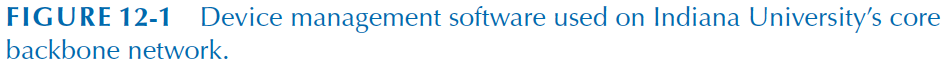 Network Management Standards
Simple network management protocol (SNMP)
Most commonly used protocol for managing network devices
The network management software uses SNMP to communicated with software agents on managed devices
Data is stored in management information base (MIB)
Network Management Standards
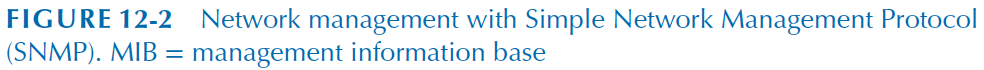 Managing Network Traffic
Load balancing
Spreads traffic to devices in server farm (or cluster)
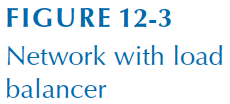 Managing Network Traffic
Traffic shaping
By protocol or application
Blocking or limiting similar to quality of service (QoS)
By source/destination
Limiting bandwidth for some users
Managing Network Traffic
Content Caching
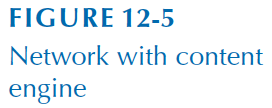 Managing Network Traffic
Content delivery (or distribution) network (CDN)
Serve content from servers closest to request
e.g., Akamai
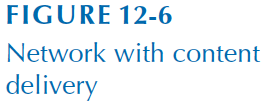 Configuration Management
Configuring Network and Clients
Adding and deleting user accounts
Updating software on client computers 
Desktop Management
Documenting Configuration
Network diagrams
Network components
Network software
User/application profiles
Configuration Management
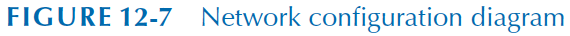 Performance Management
Many organizations use dedicated network operations centers (NOCs) to monitor networks using network management software
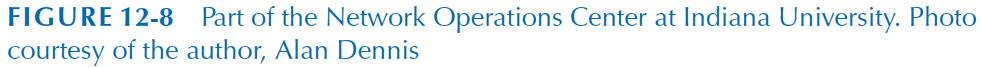 Performance Management
Failure control and service management
Help desk
Trouble tickets
Problem tracking
Problem statistics
Performance Management
Statistics
Availability (uptime)
Downtime
Mean time between failures (MTBF)
Performance Management
Quality control chart
Circuit B moved to new microwave channel
Circuit C had new hardware here
Circuit A is deteriorating
End User Support
Solving the problems users encounter while using the network
Major sources of problems with user equipment
Hardware device failures, generally easiest to fix
Lack of user knowledge on proper operation, also easier to fix
Problems with software, software settings or software incompatibility, generally hardest to fix
Training is an ongoing responsibility of network manager
Cost Management
Total Cost of Ownership (TCO) 
A measure of direct and indirect costs to operate a device (e.g., computer) per year
Includes cost of 
Repairs and software/hardware upgrades
Support staff (maintain, install, administer, etc.)
Training and technical support
Time “wasted” by the user when problems occur
TCO of a Windows computer
Estimated to be $5,000 and $10,000 per computer per year
Largest component is lost time
Some alternative measures (e.g., NCO) only include direct costs
Estimated at $1,500 – $3,500 per computer per year
Cost Management
Largest costs are personnel, not hardware
Cost Management
Cost reduction steps
Develop standard hardware/software configurations for client computers, servers, and network devices
Automate as much of the network management process as possible
Reduce the cost of installing new hardware/software  by working with vendors
Centralize help desks
Move to thin client or cloud-based architectures
Implications for Management
Network management requires technical understanding and management skills
Managers must explain the business value of the networks to justify its increasing cost
Network management is increasing its complexity
Qualified personnel costs much more than hardware